Районный конкурс «Педагогический дебют - 2021»



Методический семинар по теме:
«Воспитание культуры безопасности школьников в учебном процессе и через систему внеклассных мероприятий»



Волохина Снежана Юрьевна, 
преподаватель-организатор ОБЖ
муниципального бюджетного 
образовательного учреждения 
«Табулгинская средняя 
общеобразовательная 
школа им. П.Д. Слюсарева»
Чистоозерного района
Новосибирской области  


2021
Актуальность. Современного человека в процессе жизнедеятельности постоянно окружают опасности, которые угрожают его здоровью и жизни: техногенные, социальные, природные. С одной стороны человек обеспечил себя материальными, интеллектуальными и научно-техническими благами, а с другой стороны наполнил свою жизнь опасностями. 
Ежедневно в СМИ мы слышим тревожные сообщения об очередной аварии, катастрофе,  стихийном бедствии, социальном конфликте или криминальном происшествии, террористическом акте. 
Все эти чрезвычайные ситуации влекут за собой гибель людей и громадный материальный ущерб.
Для того чтобы минимизировать или исключить возможные последствия чрезвычайных ситуаций важно своевременно и грамотно действовать. Именно для того, чтобы научить детей правильным и безопасным действиям в различных экстремальных ситуациях в школах введен курс «Основы безопасности жизнедеятельности».
Предметные результаты изучения предметной области " Основы безопасности жизнедеятельности" по ФГОС должны отражать:

формирование современной культуры безопасности жизнедеятельности посредством осознания значимости безопасного поведения в условиях чрезвычайных ситуаций природного, техногенного и социального характера; 

формирование убеждения в необходимости безопасного и здорового образа жизни; 

понимание личной и общественной значимости современной культуры безопасности жизнедеятельности;

понимание роли государства и действующего законодательства в обеспечении национальной безопасности и защиты населения от опасных и чрезвычайных ситуаций природного, техногенного и социального характера, в том числе от экстремизма и терроризма; 

понимание необходимости подготовки граждан к защите Отечества; 

формирование установки на здоровый образ жизни, исключающий употребление алкоголя, наркотиков, курение и нанесение иного вреда здоровью;
Предметные результаты изучения предметной области " Основы безопасности жизнедеятельности" по ФГОС должны отражать:

 формирование антиэкстремистской и антитеррористической личностной позиции; 

понимание необходимости сохранения природы и окружающей среды для полноценной жизни человека; 

знание основных опасных и чрезвычайных ситуаций и их последствий; 

знание и умение применять меры безопасности и правила поведения в условиях опасных и чрезвычайных ситуаций; 

умение оказать первую помощь пострадавшим; 

 умение предвидеть возникновение опасных ситуаций по характерным признакам их проявления, а также на основе информации, получаемой из различных источников; 

умение принимать обоснованные решения в конкретной опасной ситуации с учетом реально складывающейся обстановки и индивидуальных возможностей; 

овладение основами экологического проектирования безопасной жизнедеятельности с учетом природных, техногенных и социальных рисков на территории проживания.
В урочной деятельности основное внимание направлено на достижение в основном предметных результатов, а внеурочная же деятельность позволяет больше внимания уделять метапредметным и личностным результатам. 
Поэтому целью своей работы считаю интеграцию урочной и внеурочной деятельности в формировании безопасной образовательной среды.
Для достижения предметных результатов при изучении предметной области      
"Основы безопасности жизнедеятельности" по ФГОС в урочной и внеурочной деятельности использую следующие технологии:
Технологии
Групповая
Проектная
Игровая
Индивидуальная
Самостоятельный поиск информации
Интерактивная
В рамках учебного процесса использую следующие формы работы :

наглядная демонстрация материала с помощью видеороликов;

тематических презентаций;

самоизучение материала и подготовка учащимися докладов по заданной теме;

самостоятельный поиск ответов на заданные вопросы;

использование Google форм;

использование наглядного пособия;

тематические интерактивные игры;

решение ситуативных задач;
 
работа в группах;

проектная деятельность.
Тематические презентации
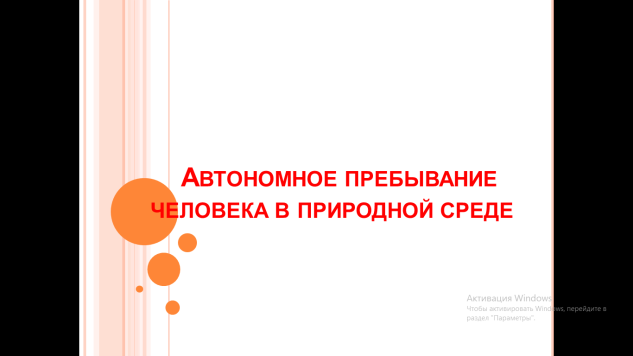 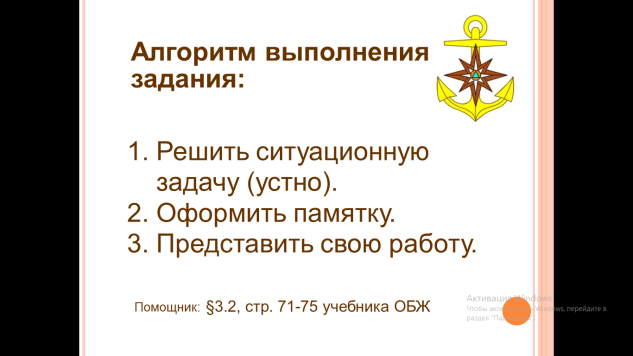 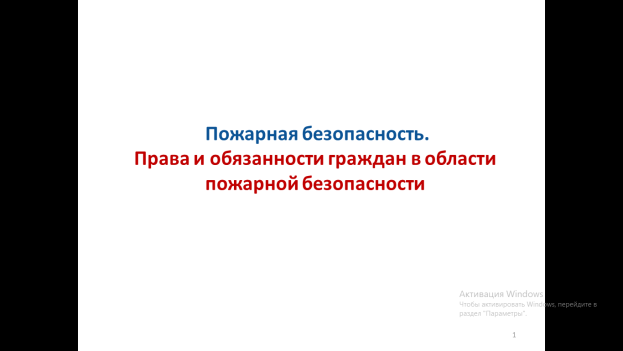 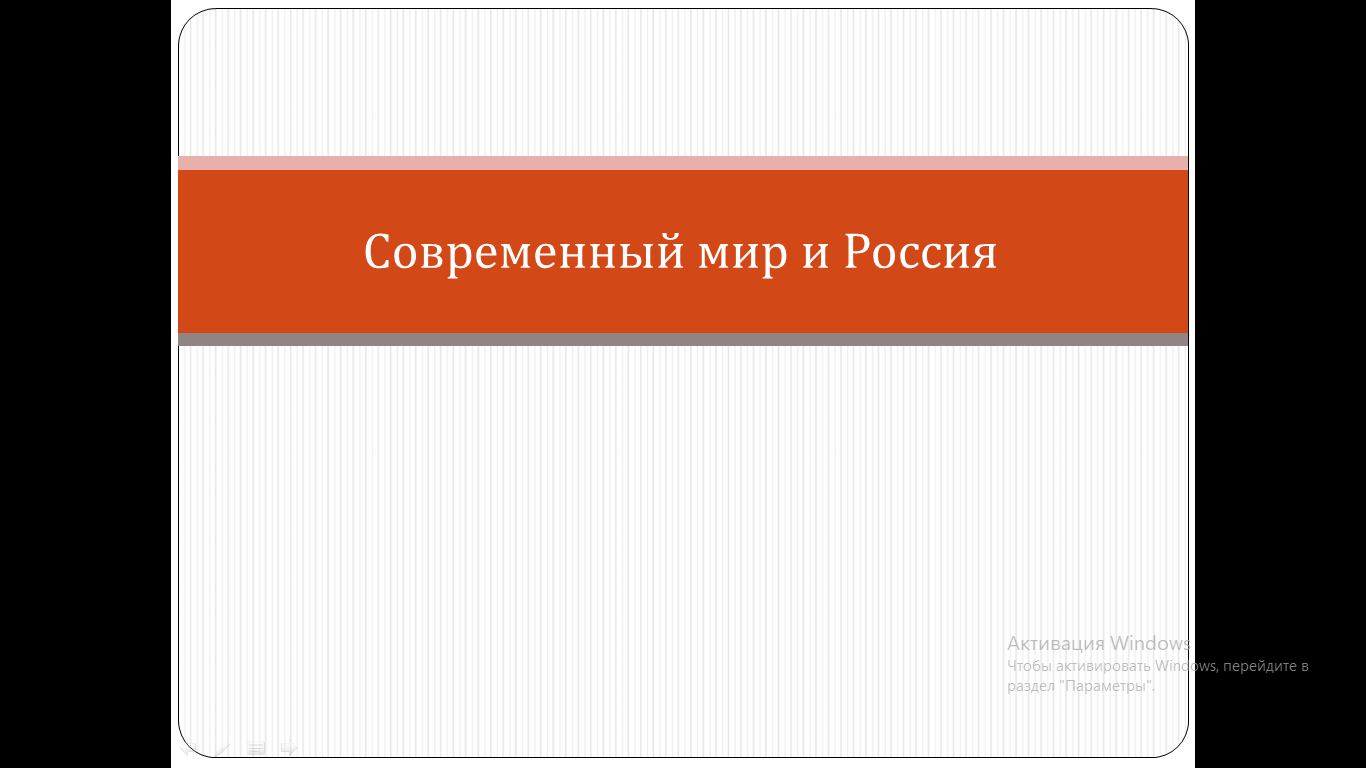 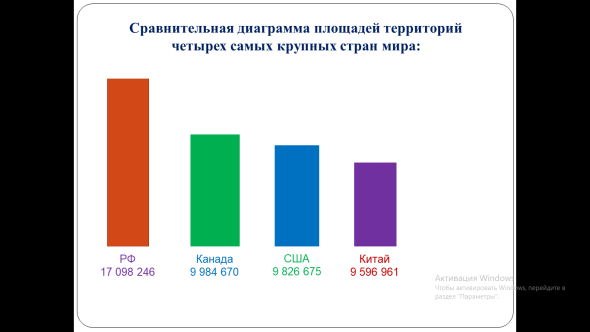 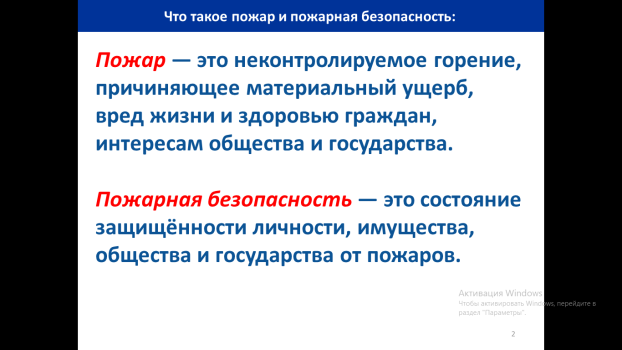 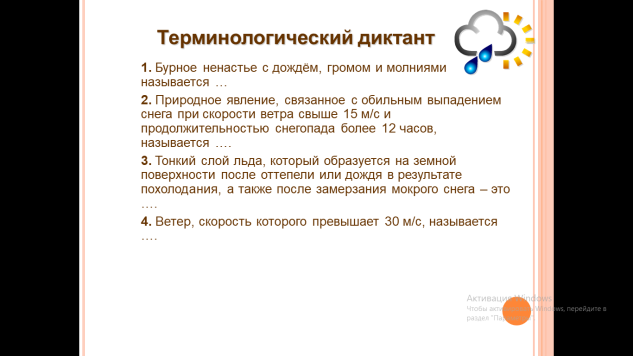 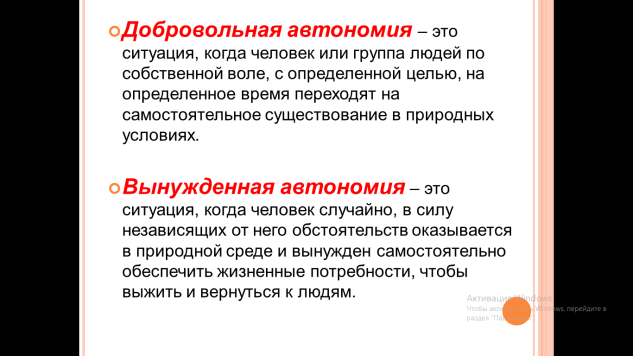 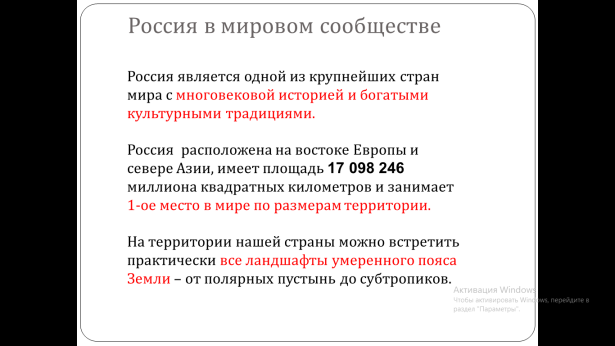 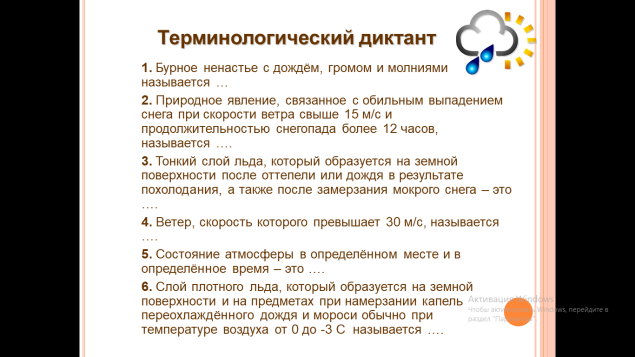 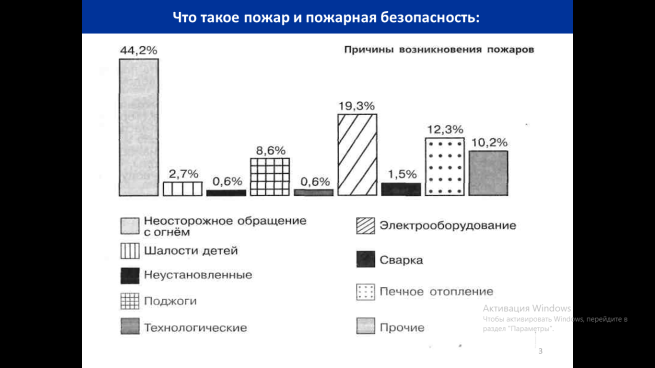 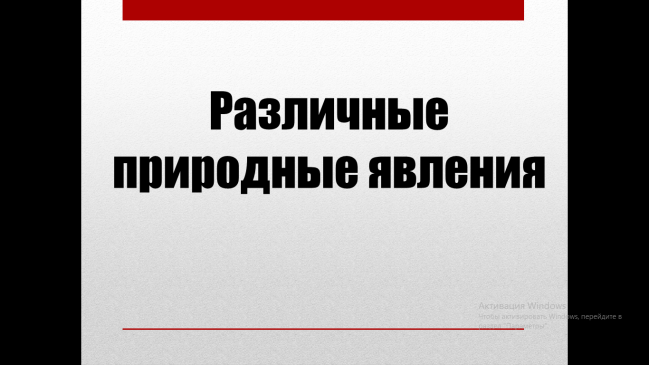 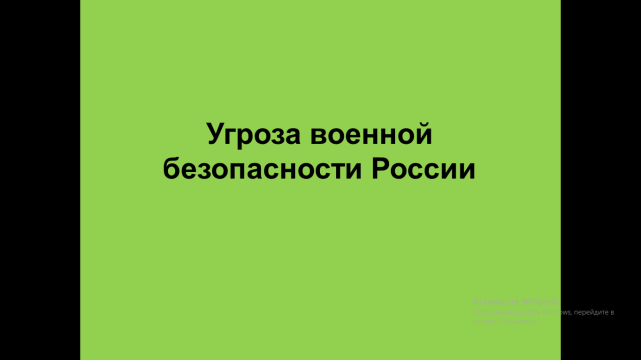 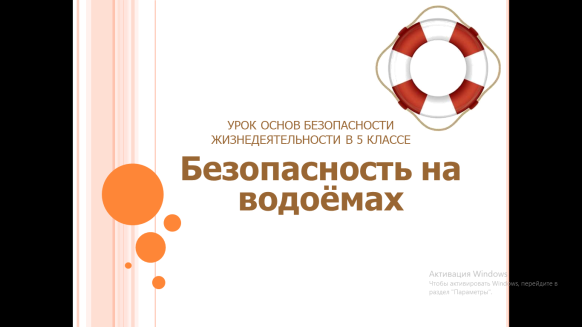 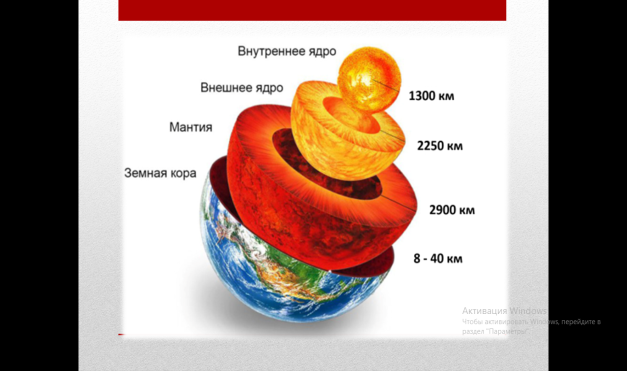 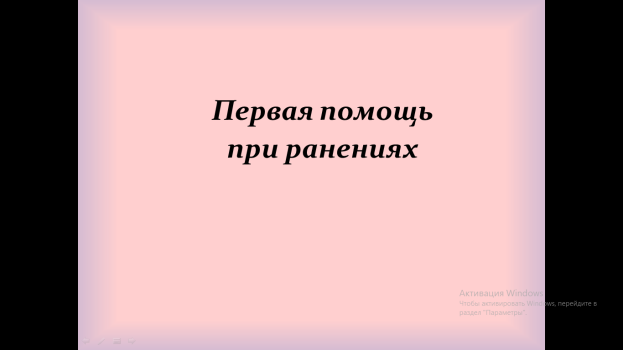 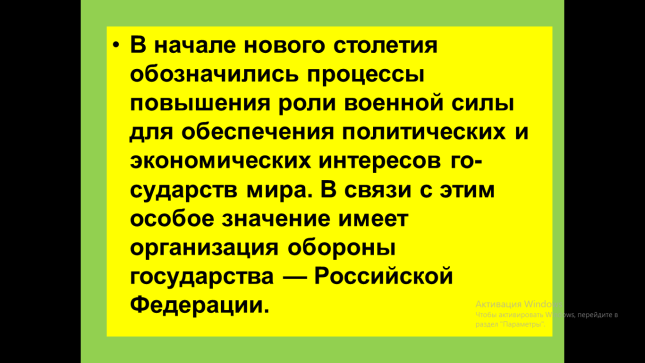 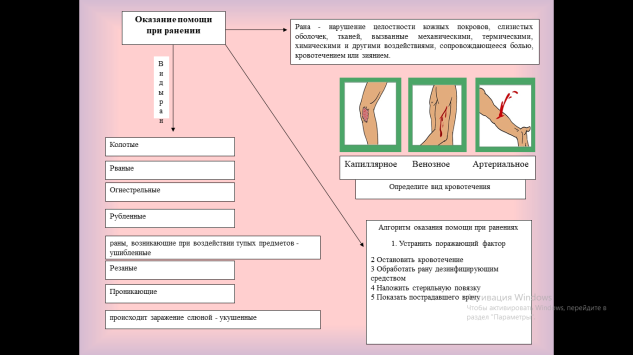 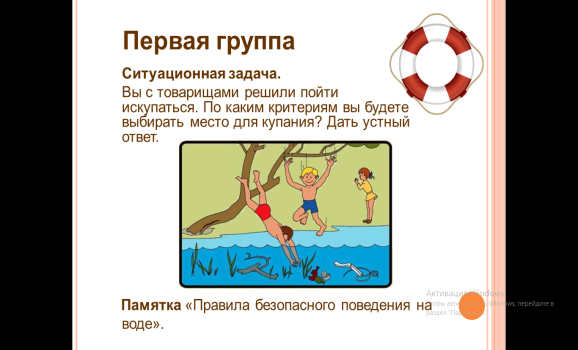 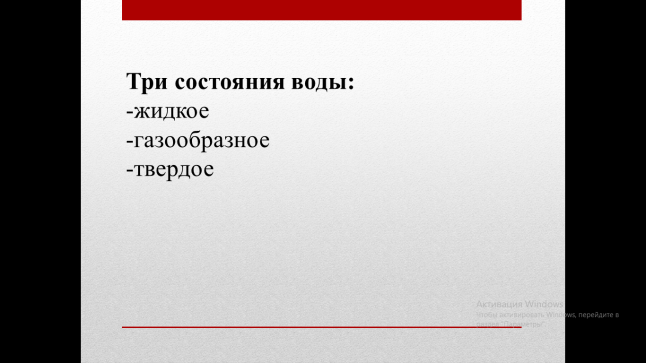 Интерактивные игры
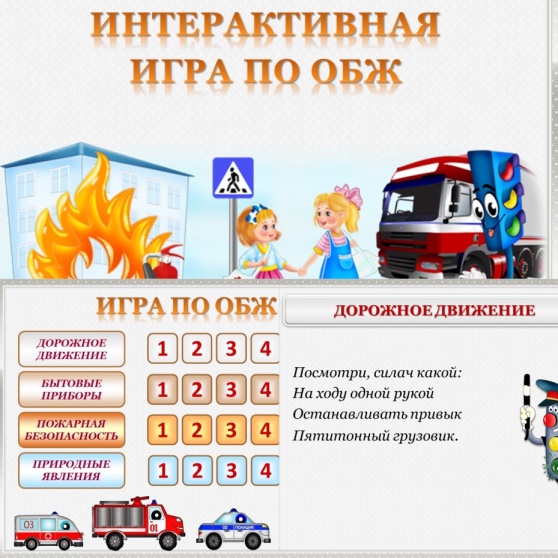 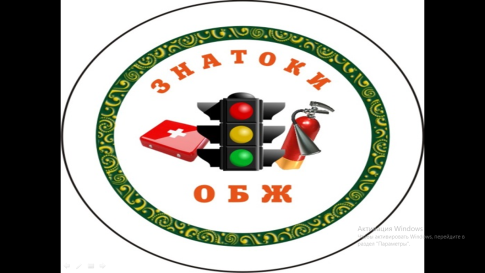 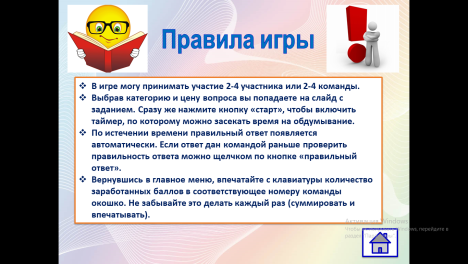 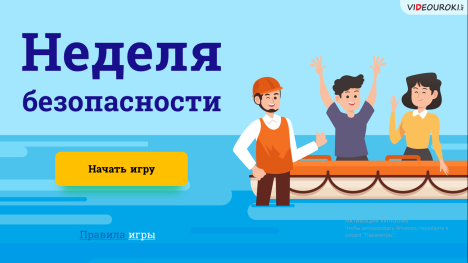 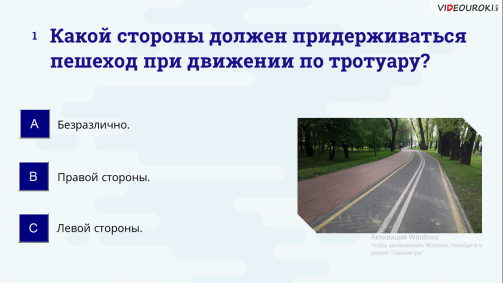 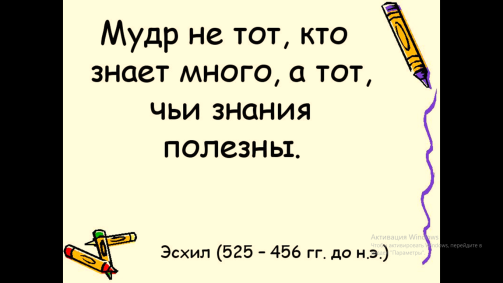 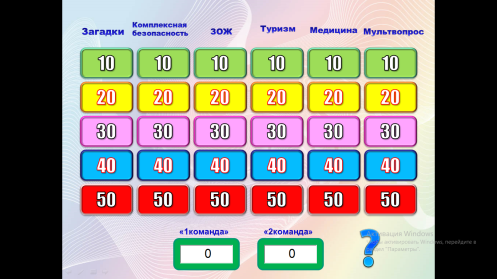 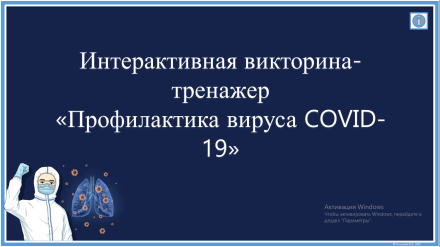 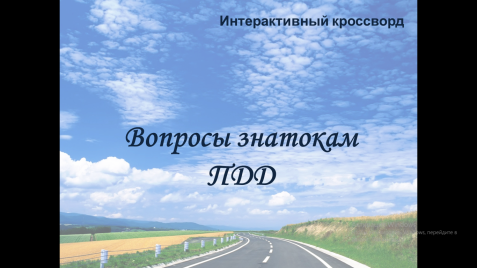 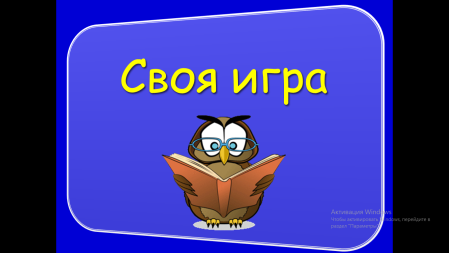 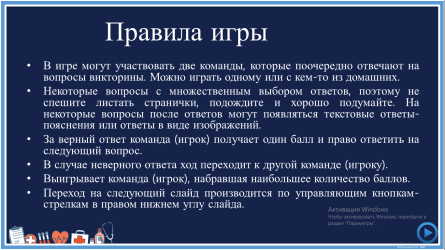 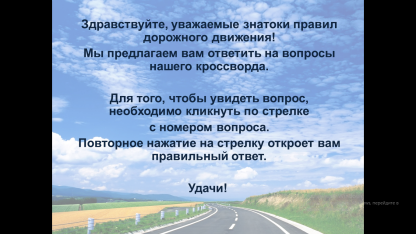 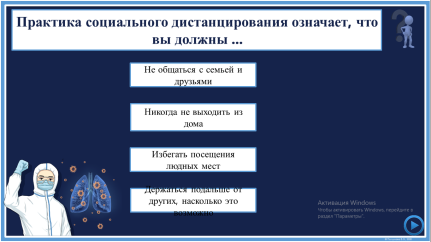 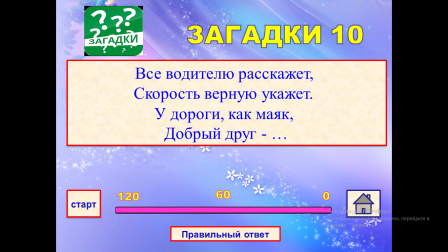 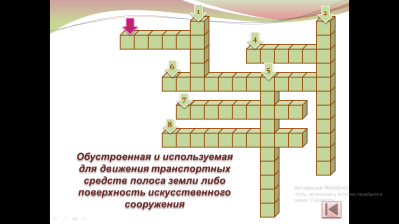 Самоизучение материала и подготовка учащимися докладов по заданной теме
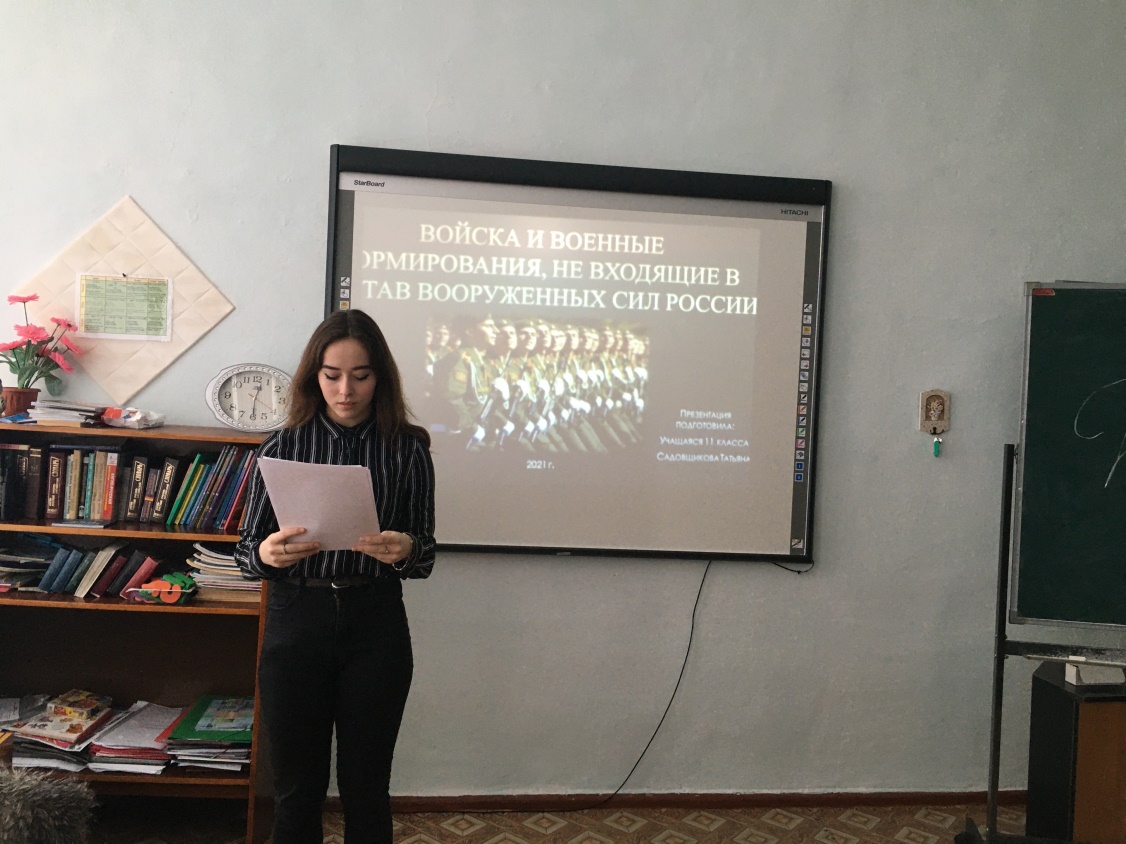 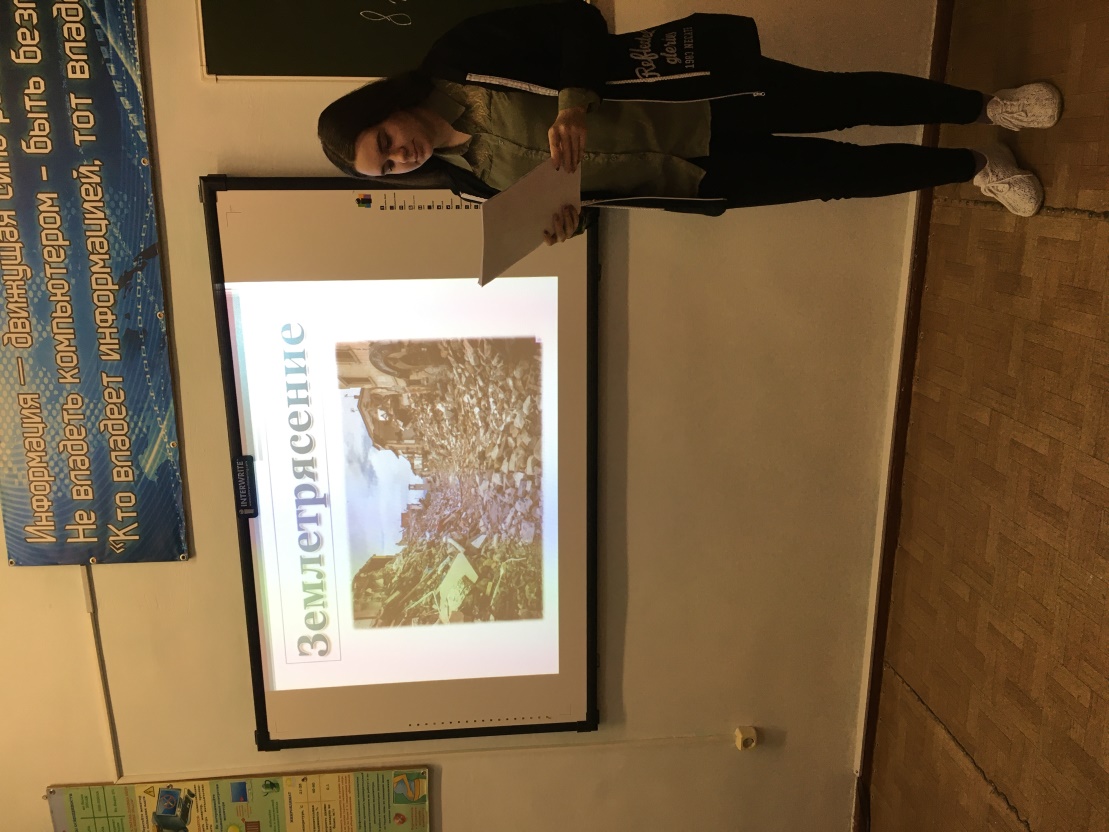 Использование в работе Google форм
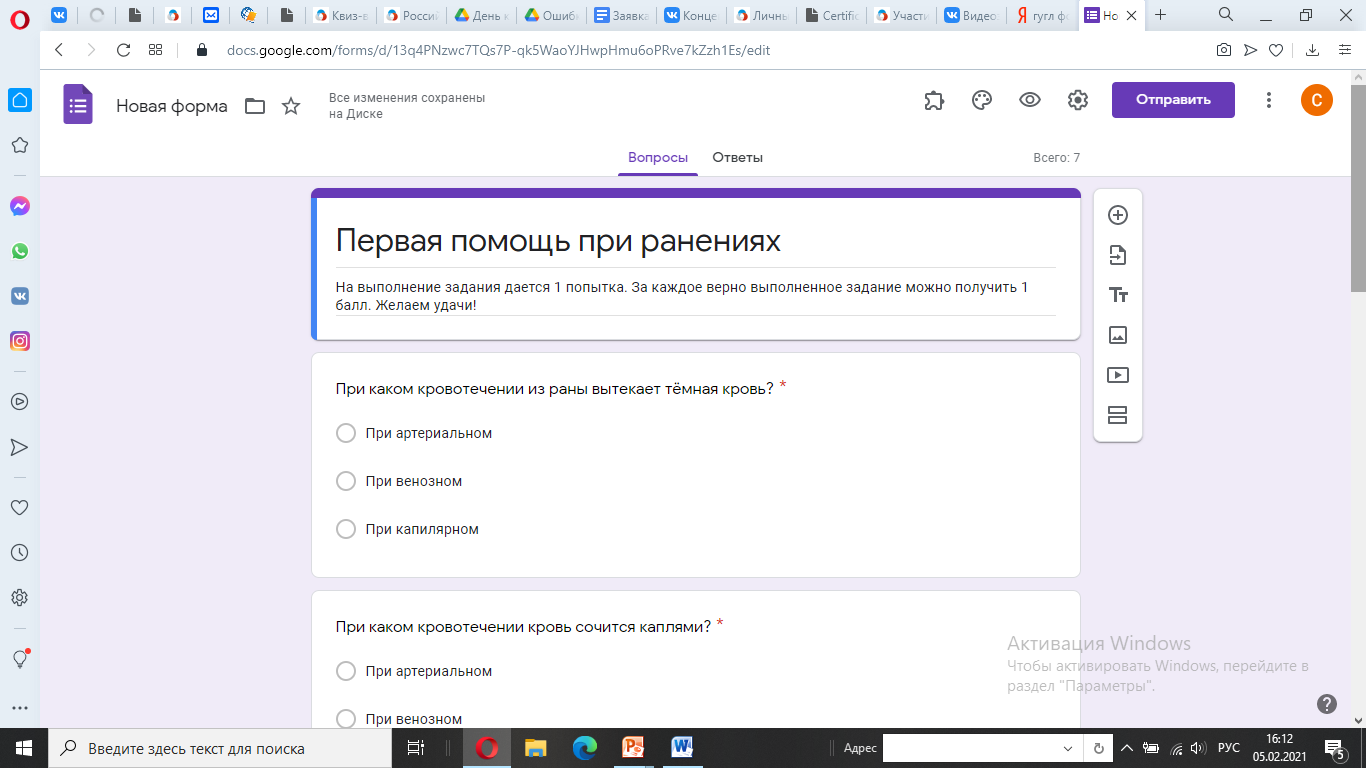 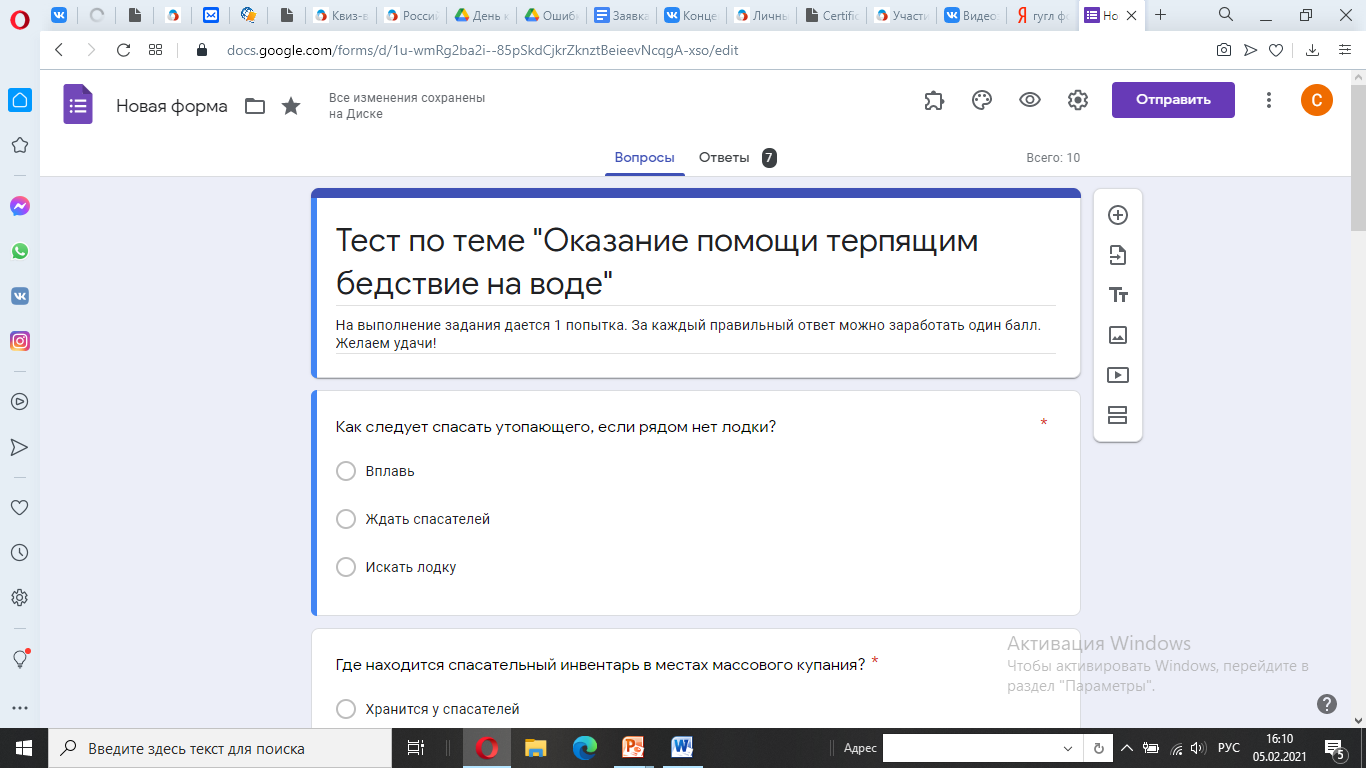 Работа в группах
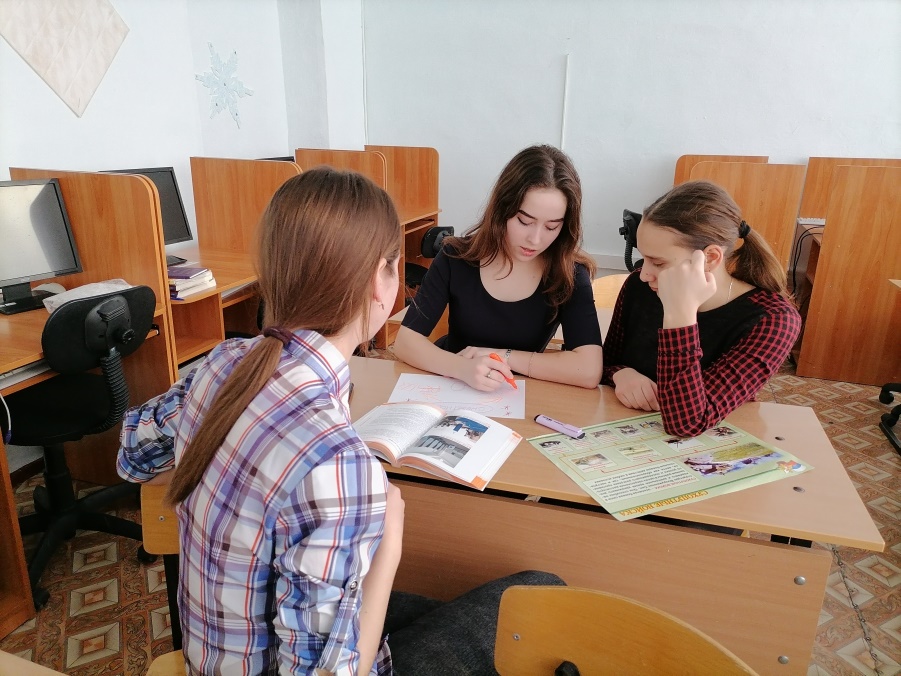 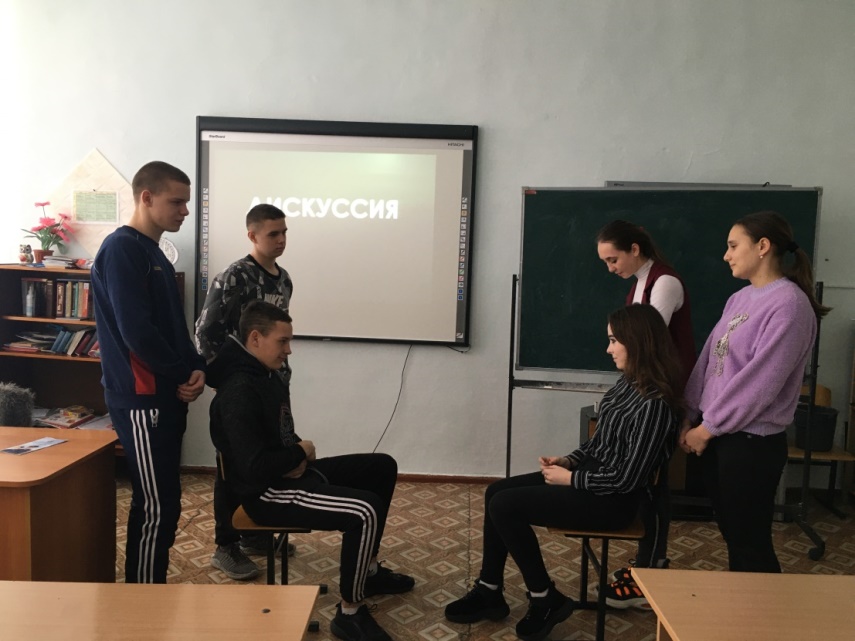 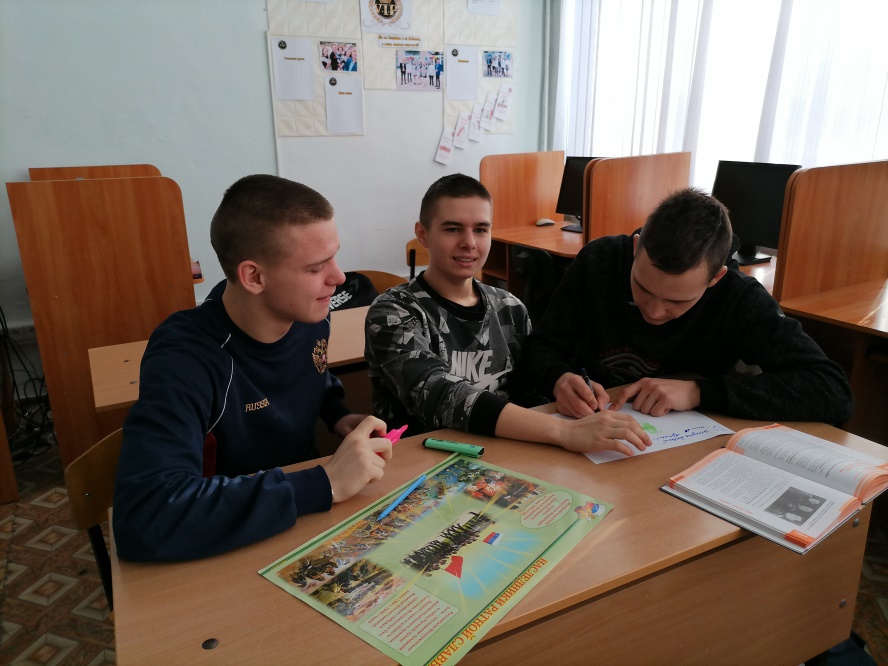 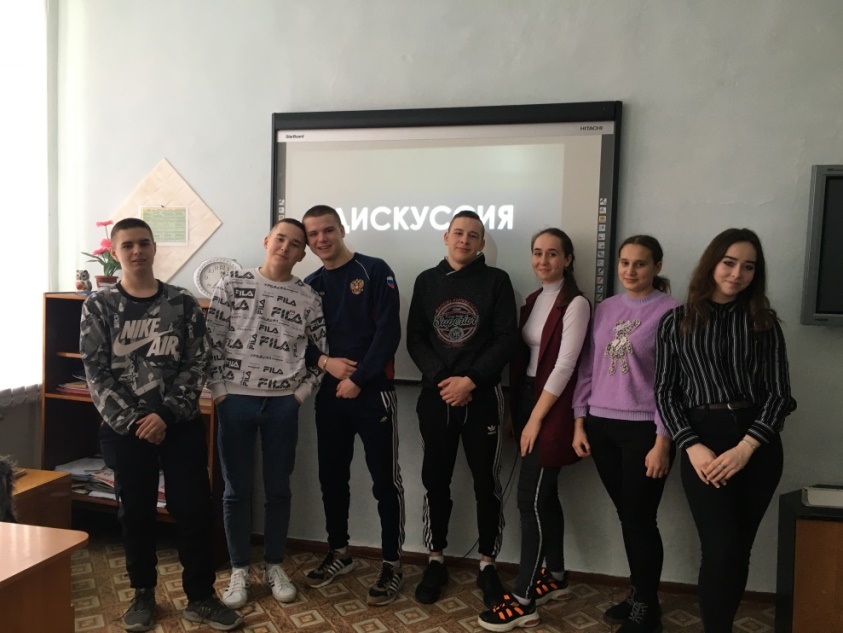 Элементы проектной деятельности
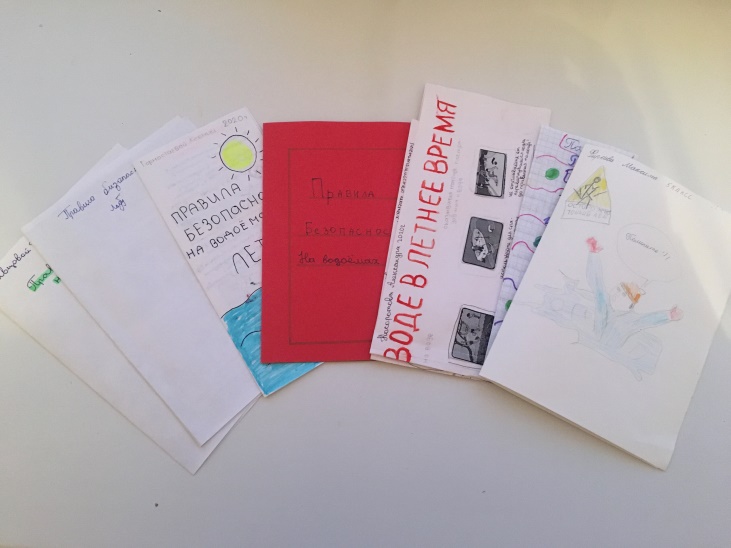 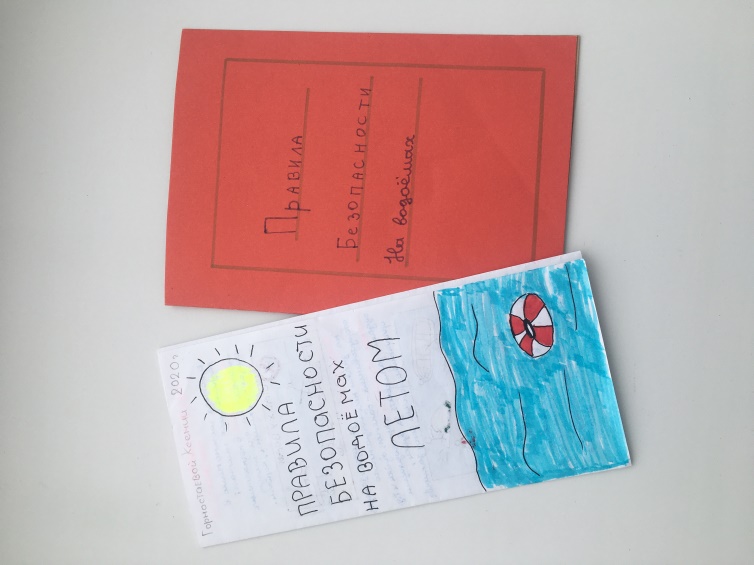 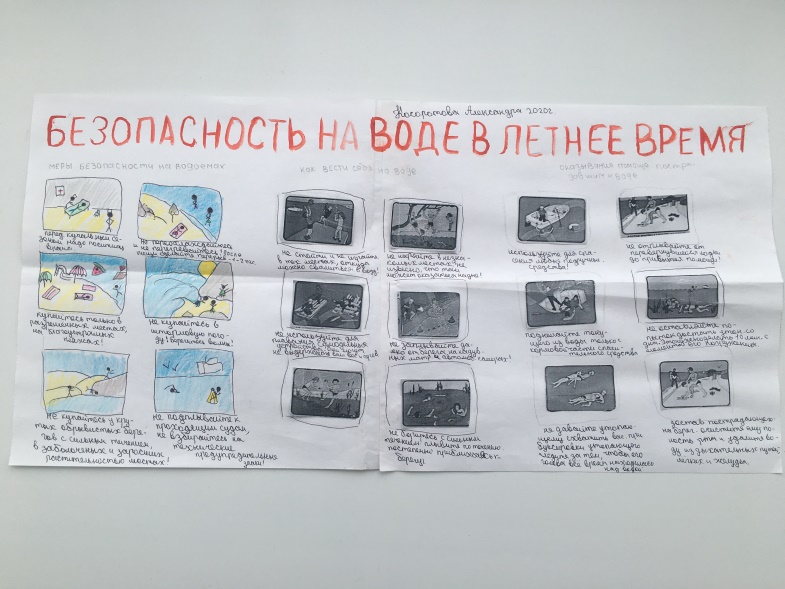 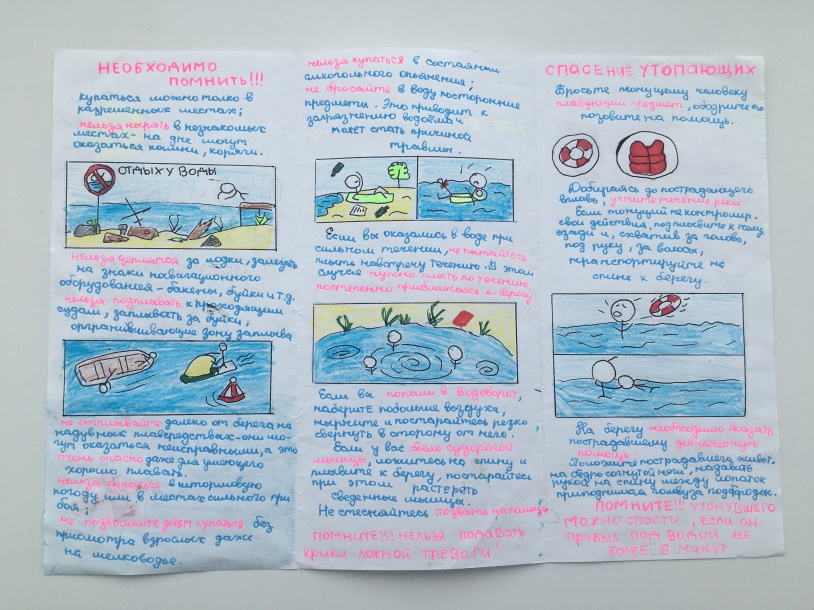 В рамках внеурочной деятельности чаще всего использую:

конкурсы, викторины, опросы патриотического направления;

тематические классные часы;

тренировочные эвакуации;

инструктажи;

мониторинг знаний учащихся.
Участие во Всероссийской интернет-акции
 «Безопасность детей на дороге»
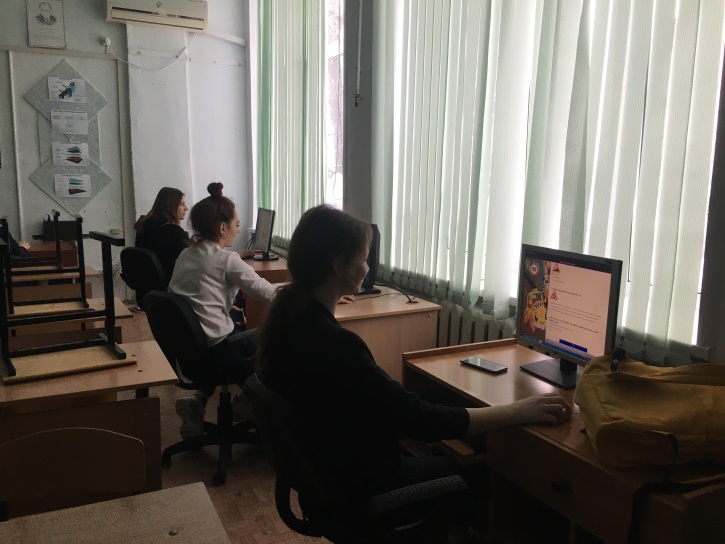 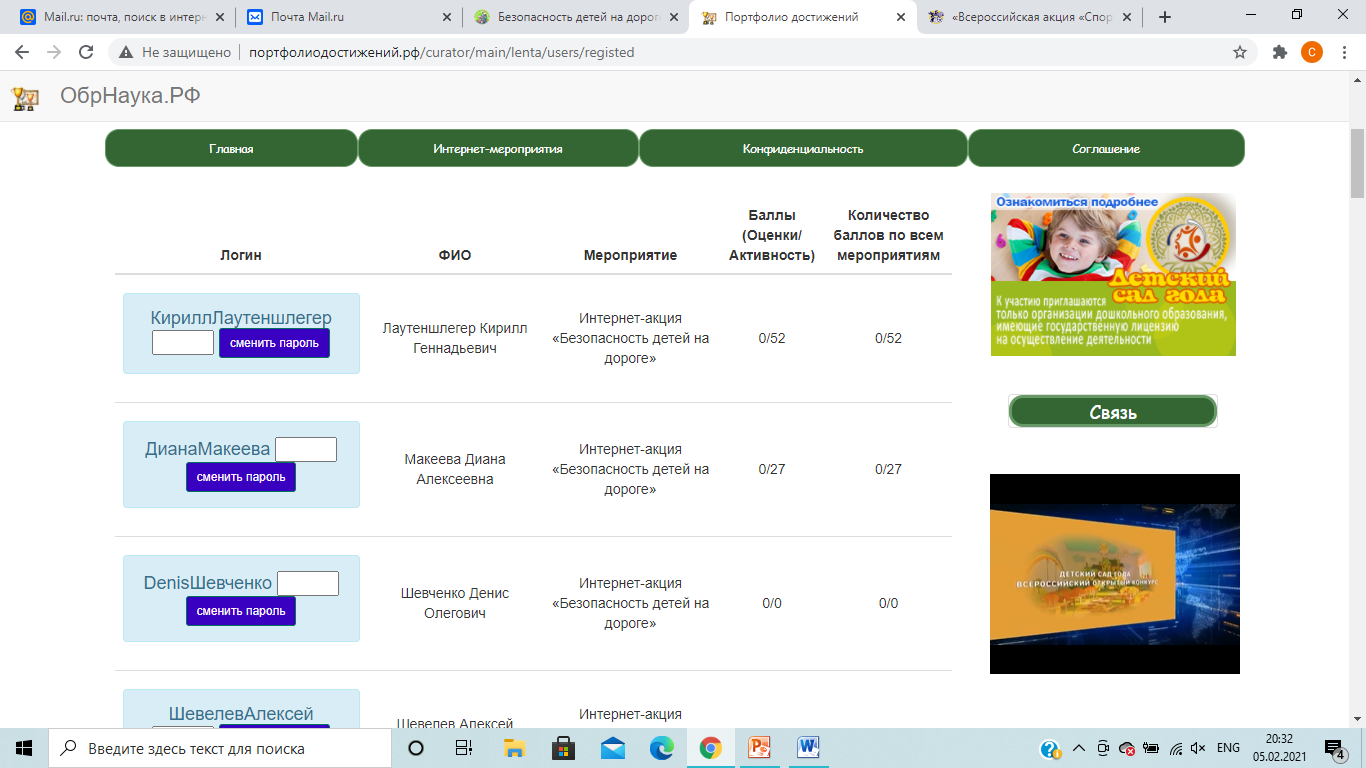 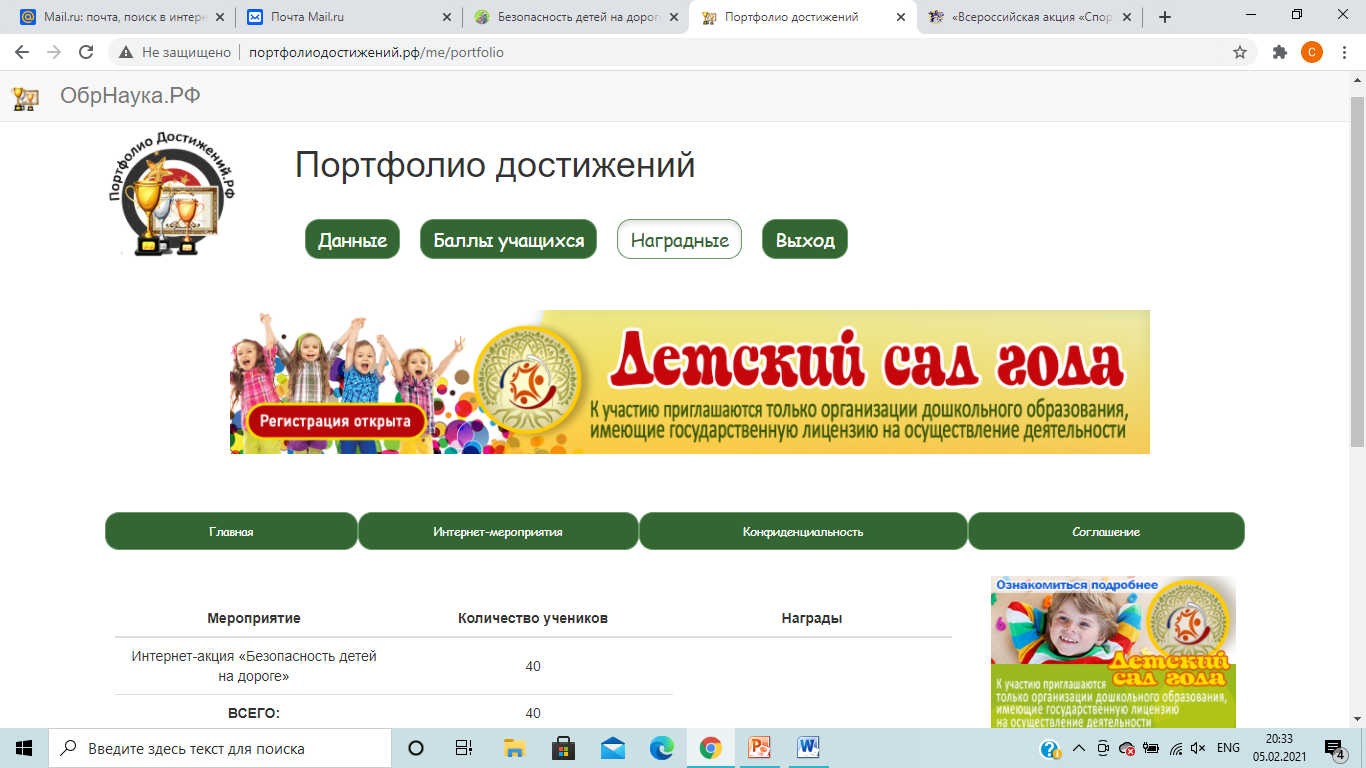 Областной конкурс
 «Яклассный пешеход»
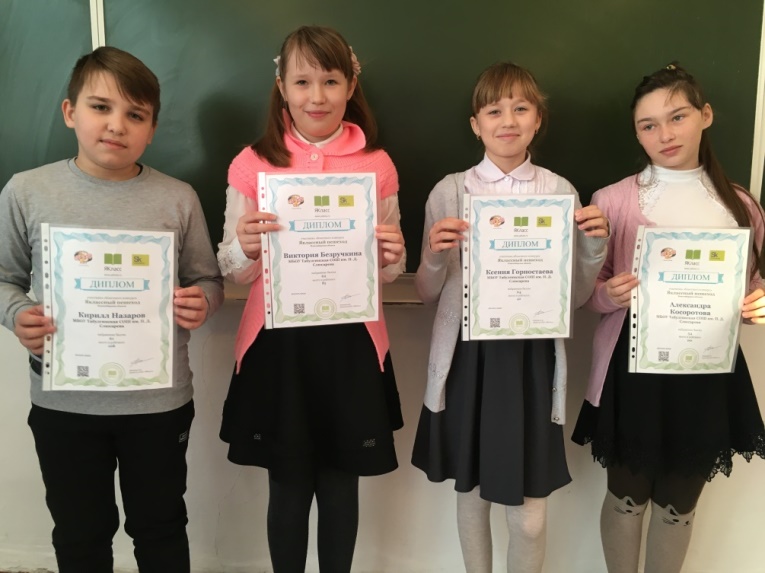 Тематические классные часы
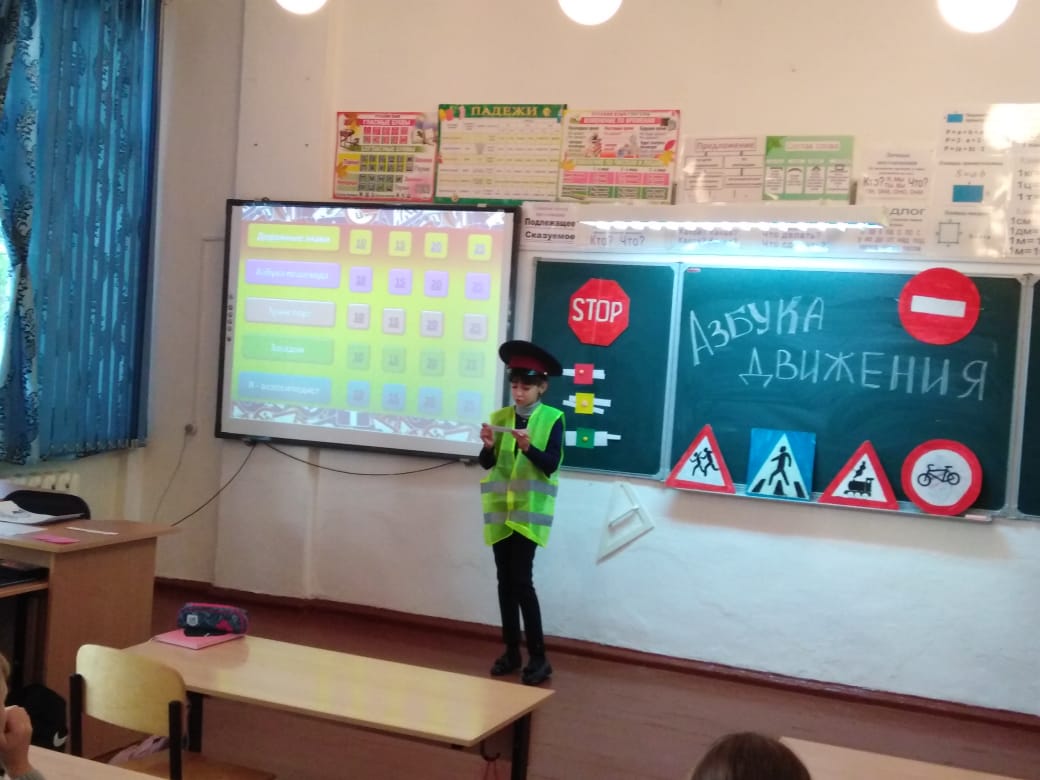 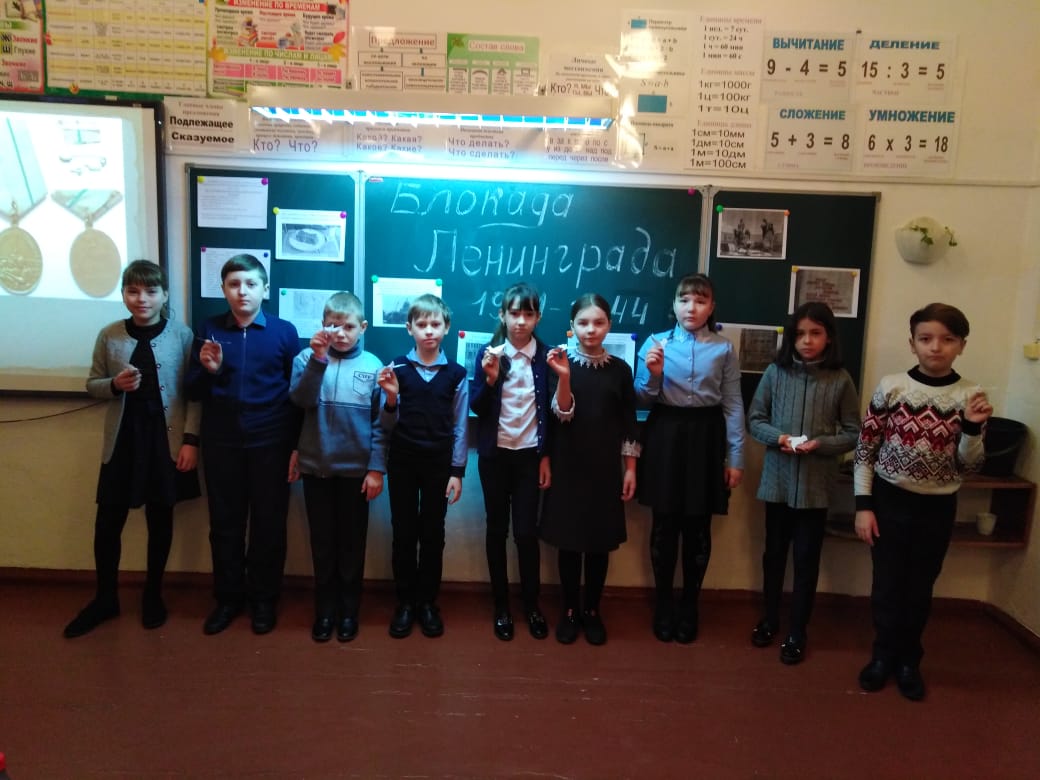 Обучающиеся нашей школы активно участвуют в традиционных ежегодных мероприятиях:
Безопасное колесо
Районный туристический слет
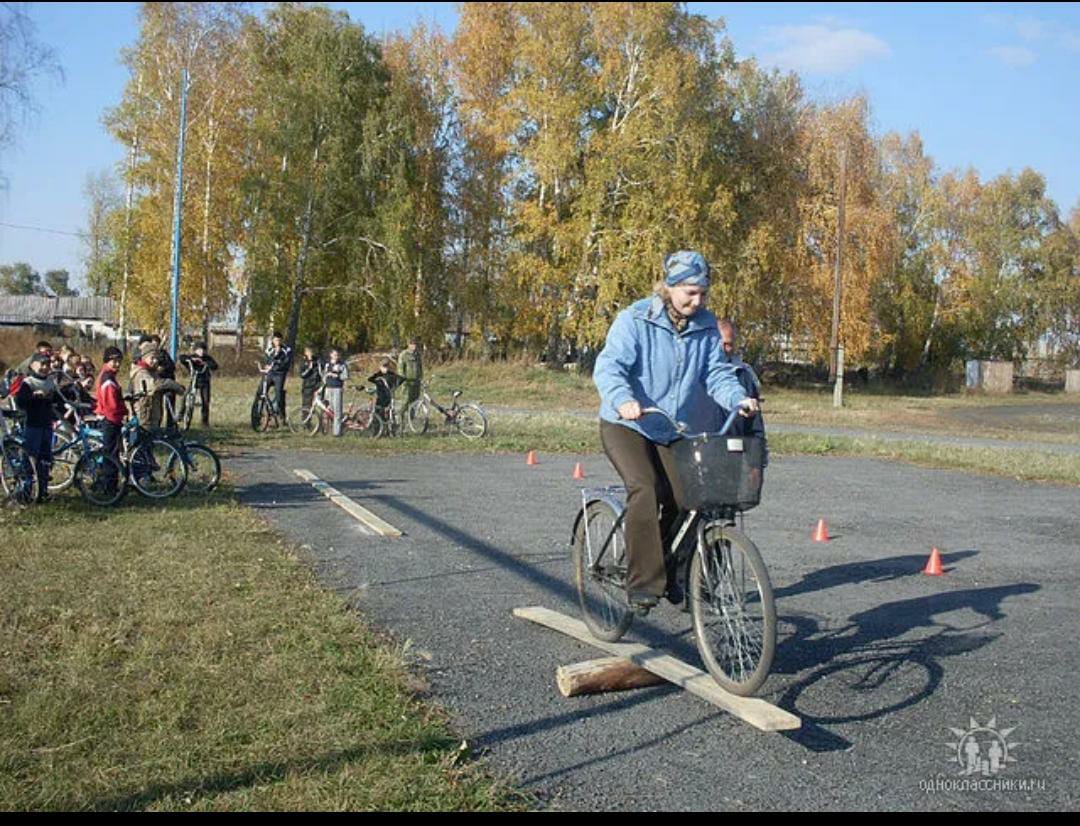 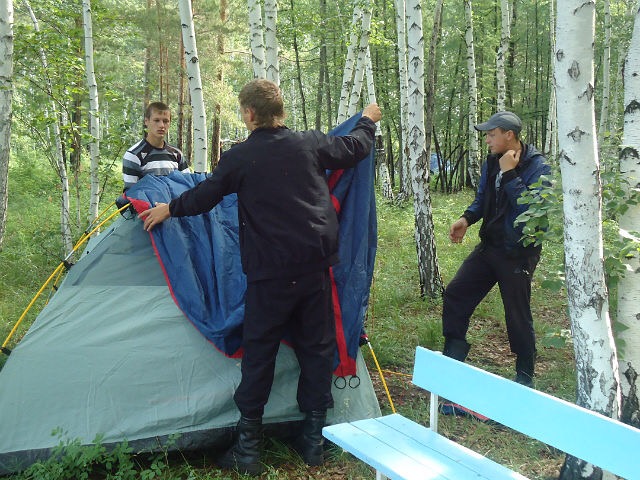 Спортивные соревнования
Военно-спортивная игра «Победа»
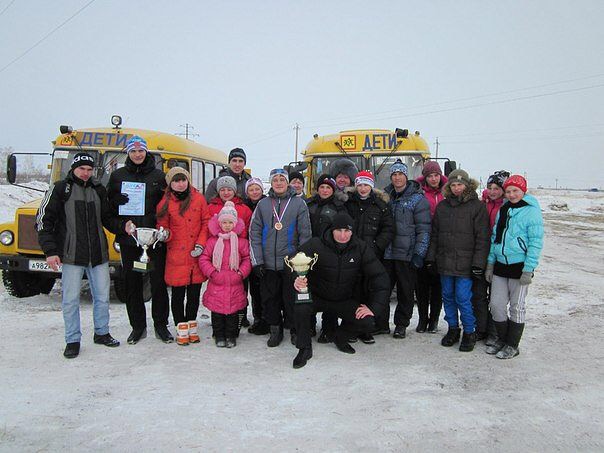 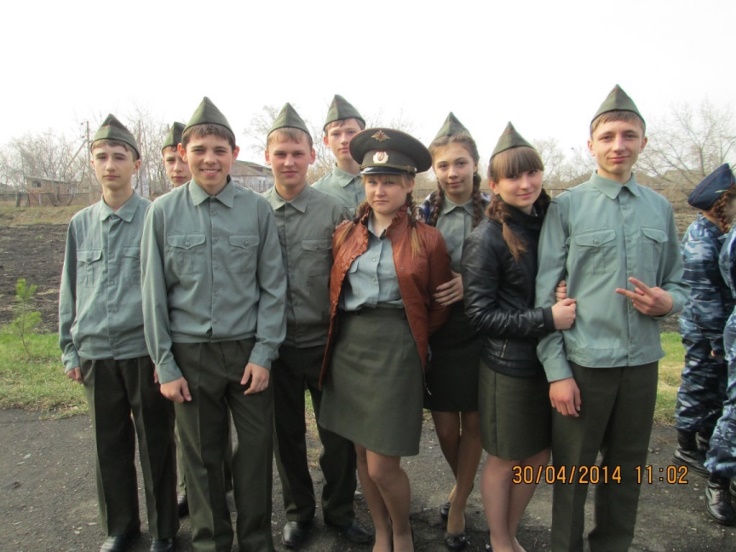 Встав на ноги, ребенок становится участником дорожного движения, вышел на улицу - пешеход, сел на велосипед - водитель, в автомобиль - пассажир. И везде его подстерегает опасность! Именно поэтому важно с ранних лет формировать у ребенка навыки осознанного безопасного поведения в транспортной среде! 
В начале 2020-2021 учебного года мною было проведено первичное тестирование среди обучающихся 5-7 классов на выявление уровня транспортной безопасности школьников. После изучения блока по ПДД (в конце II четверти) тестирование было проведено повторно. Результаты представлены ниже:
Вывод: будет справедливым утверждать, что совместная работа урочной и внеурочной деятельности по ОБЖ вносит свой вклад в формирование у обучающихся безопасного образа жизни.  Такие занятия способствуют удовлетворению индивидуальных образовательных интересов, потребностей и склонностей школьников, ориентированных на приобретение образовательных результатов. 
Успешное построение системы урочной и внеурочной работы усиливает влияние учебного процесса на становление ученика, его как личности, что являет собой результат успешной социализации выпускников. 
Результативность моей работы подтверждается:
Высокой активностью обучающихся  во внеурочные мероприятия, повышение уровня обученности, высокая степень удовлетворенности субъектов деятельности; 
Участие в районных мероприятиях ( игра «Победа», турслет)
Отсутствие проблем адаптации при поступлении в учебные заведения.